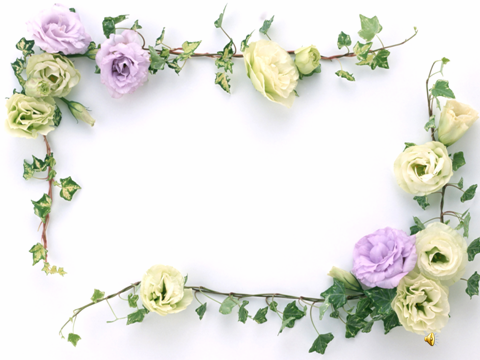 SỞ GIÁO DỤC VÀ ĐÀO TẠO BÌNH ĐỊNH
TRƯỜNG THPT NGÔ LÊ TÂN
--- ¯ ---
BÀI 7. HỆ TRỤC TỌA ĐỘ TRONG KHÔNG GIAN
(Tiết 34)
GV: Trần Thị Bích Tuyền
Lớp 12A3
KHỞI ĐỘNG
Trong hình 2.34, một chiếc bóng đèn được treo cách sàn nhà là 2 m, cách hai bức tường lần lượt là 1 m và 1,5 m. Kiến thức toán học nào giúp mô tả chính xác và ngắn gọn vị trí của chiếc bóng đèn trong không gian?
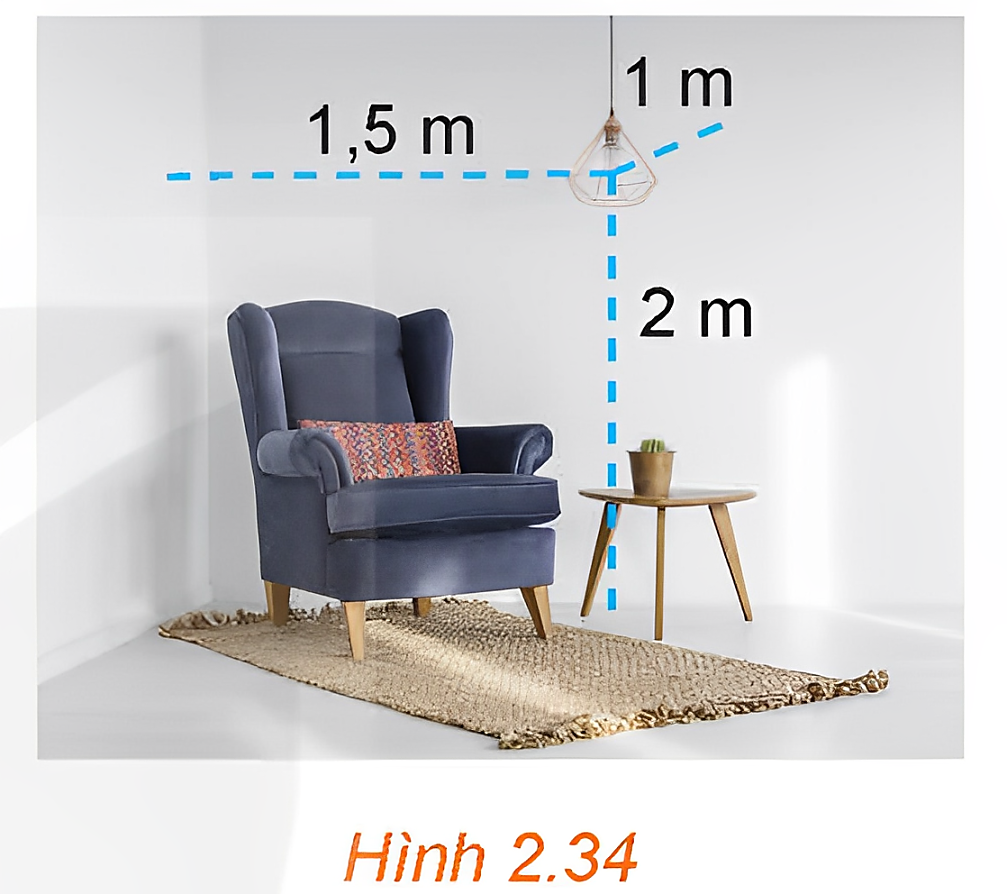 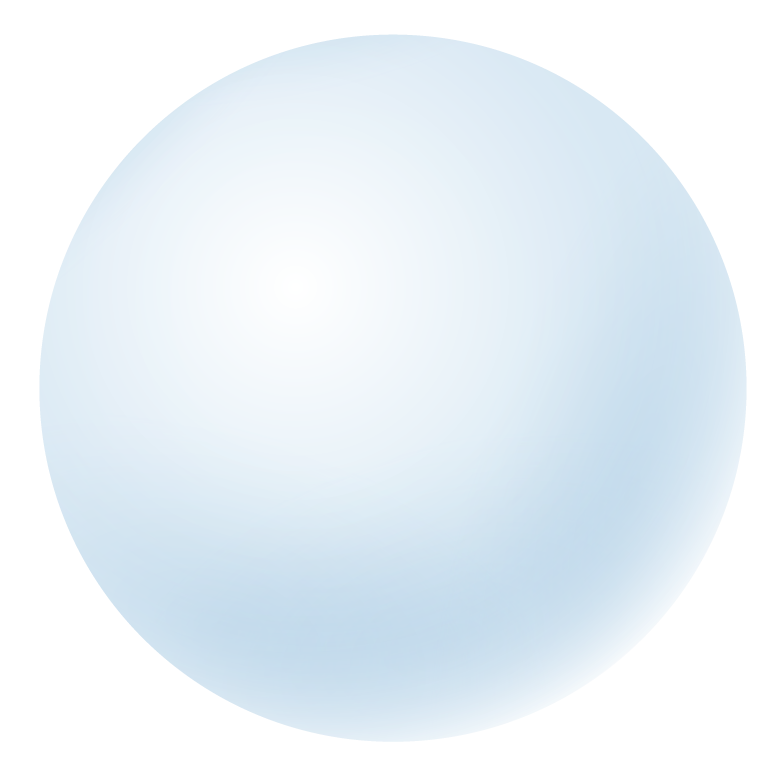 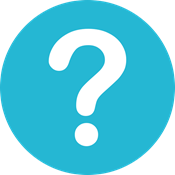 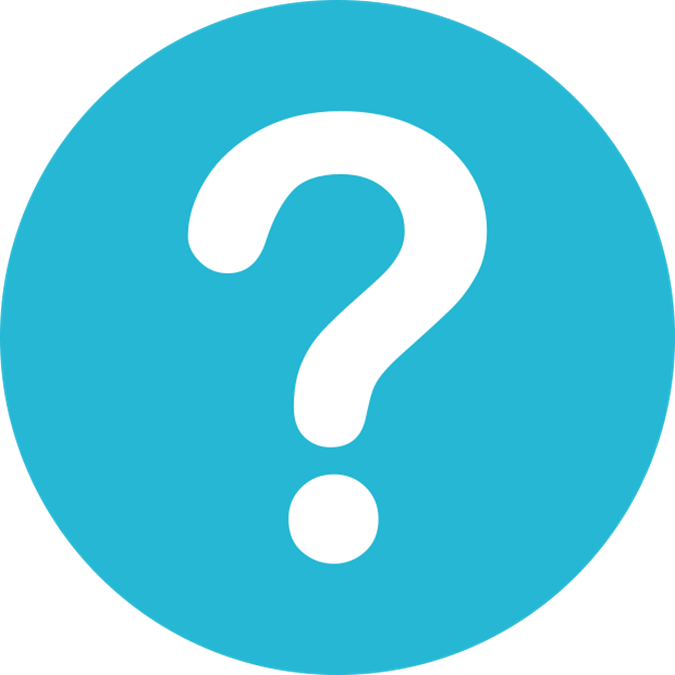 NỘI DUNG BÀI HỌC
01
Hệ trục tọa độ trong không gian
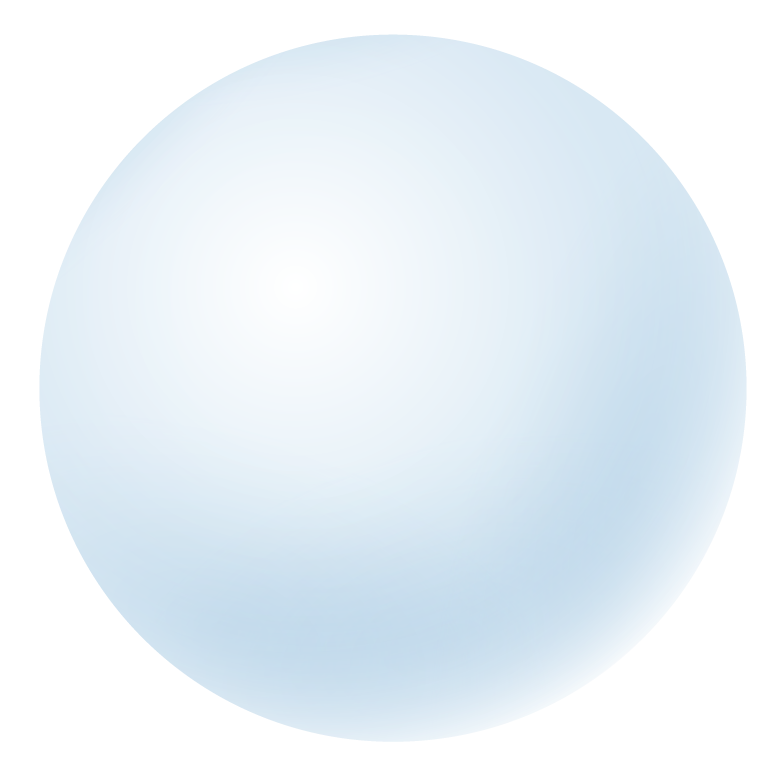 02
Tọa độ của điểm, tọa độ của vectơ trong không gian
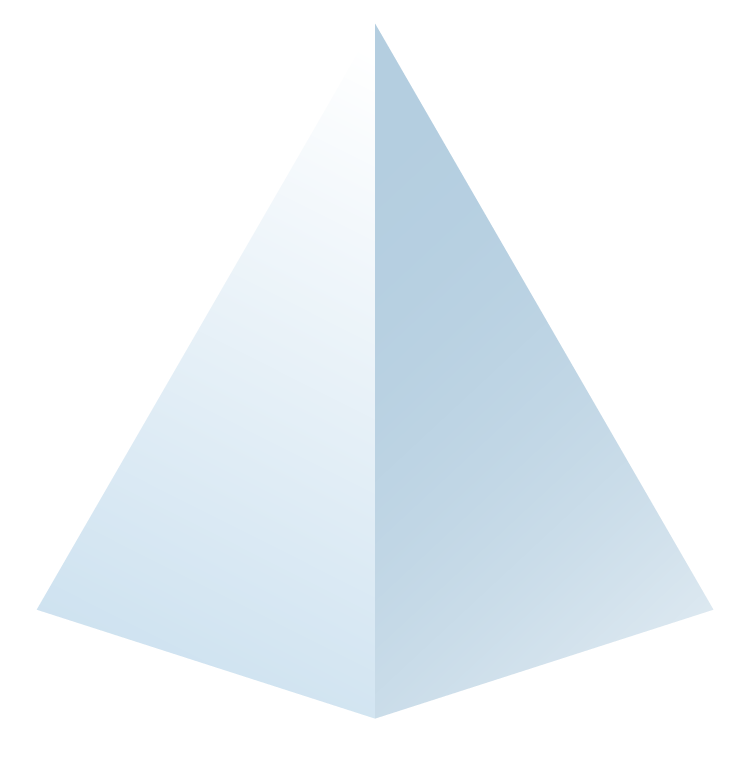 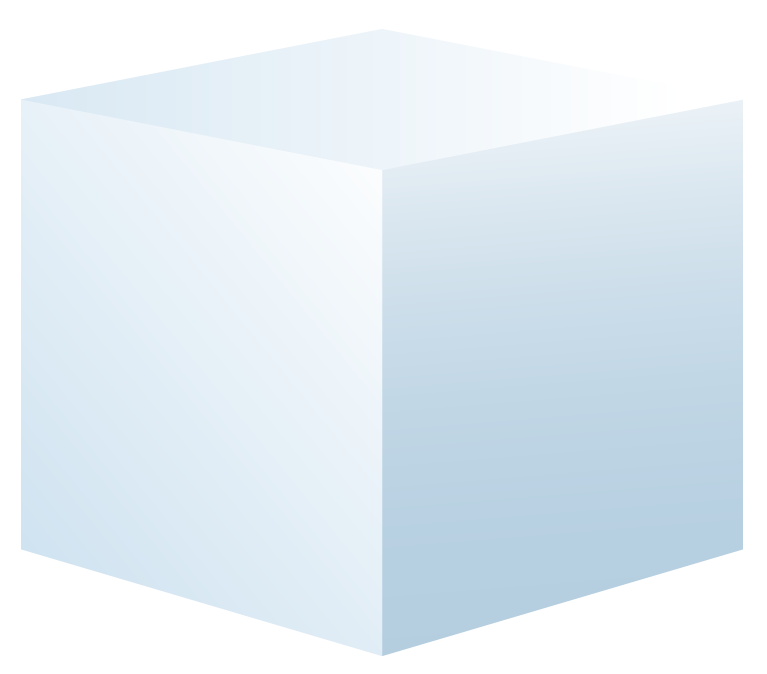 01
HỆ TRỤC TOẠ ĐỘ TRONG KHÔNG GIAN
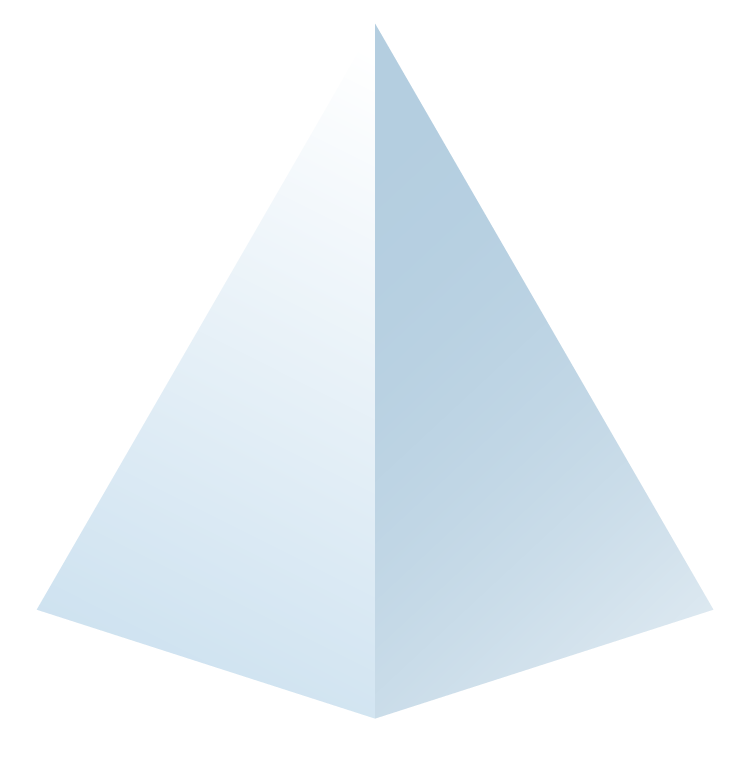 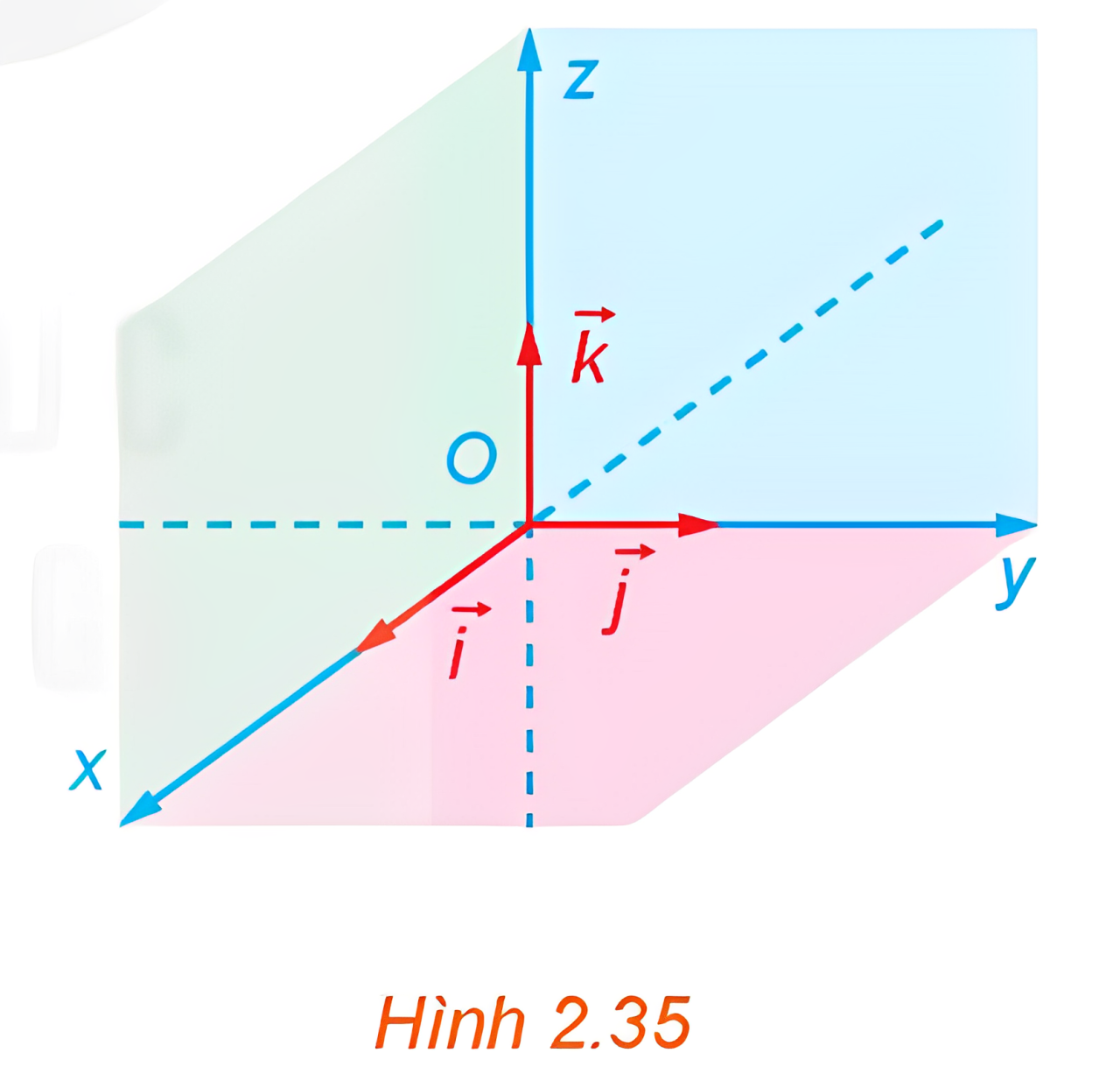 a) Gọi tên các mặt phẳng toạ độ có trong Hình 2.35.
b) Các mặt phẳng toạ độ trong Hình 2.35 có đôi một vuông góc với nhau không?
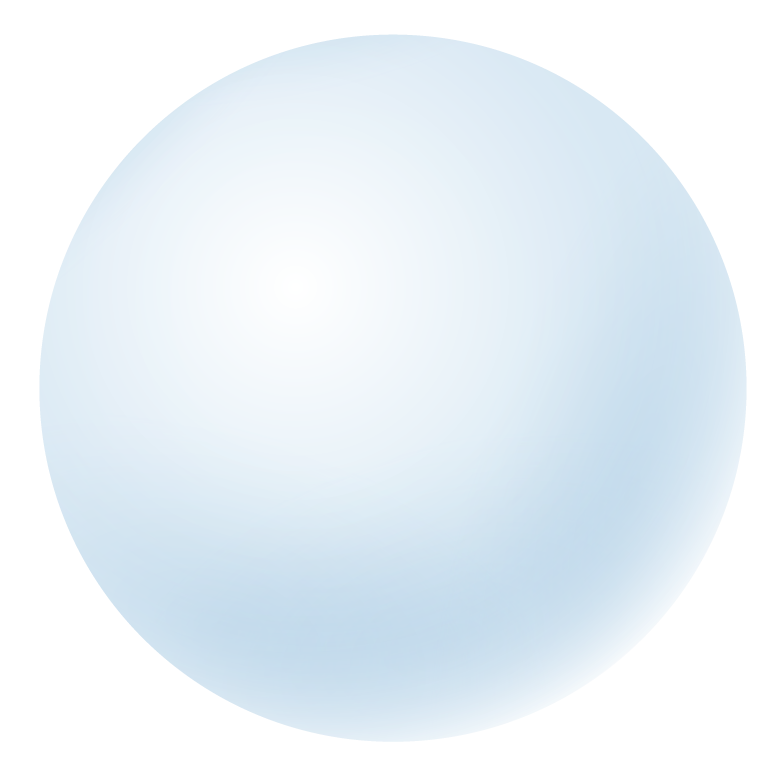 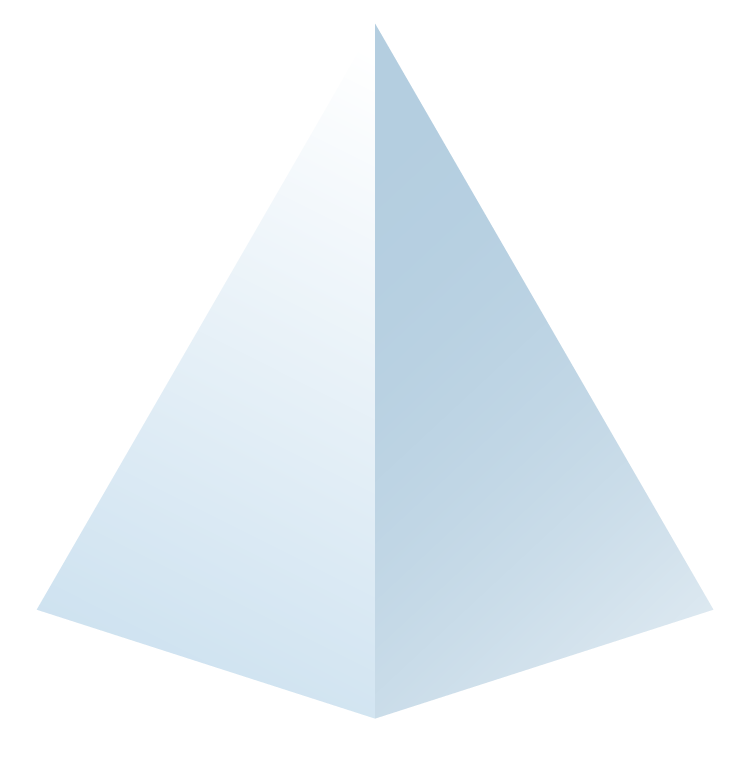 Trả lời:
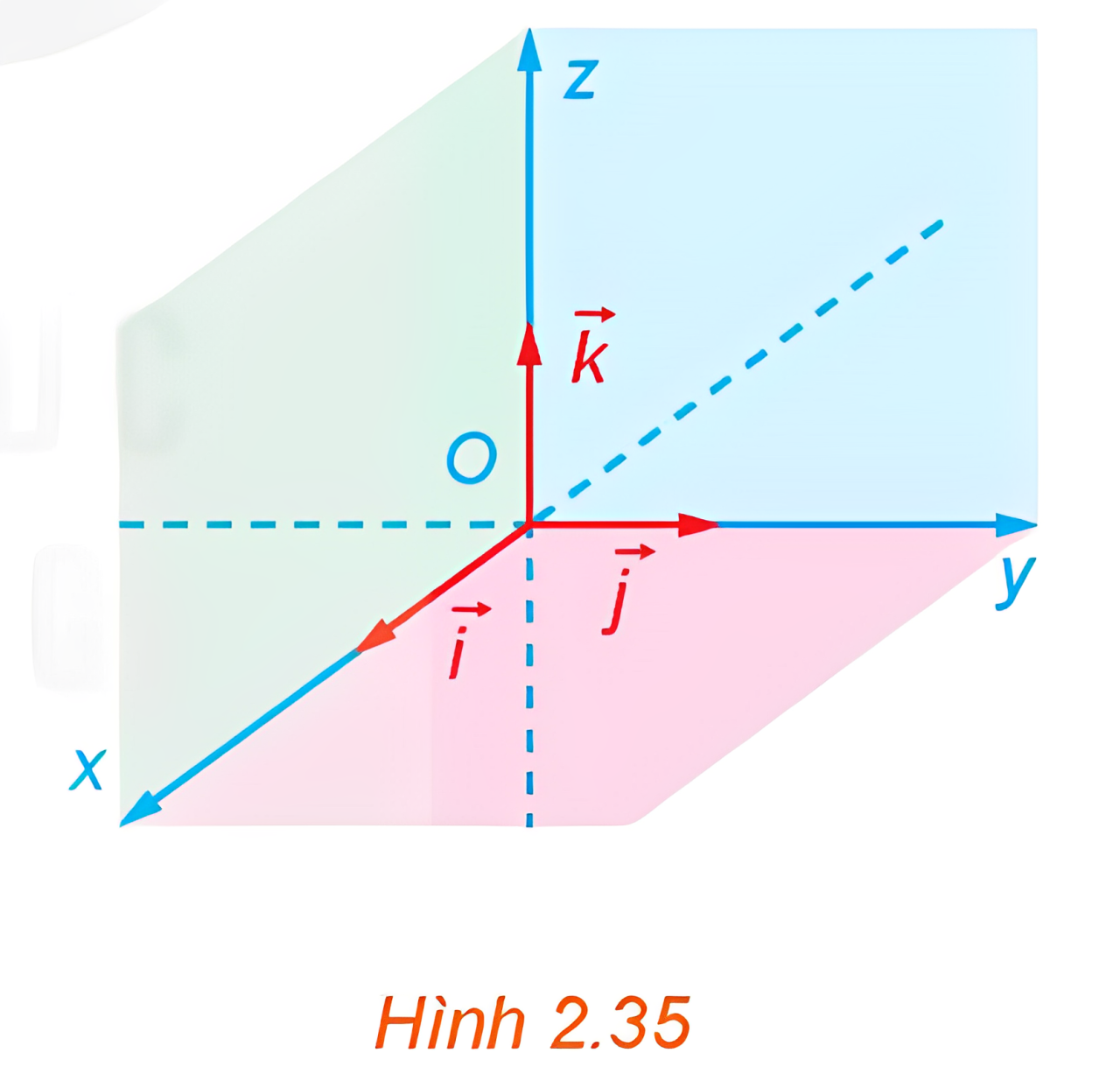 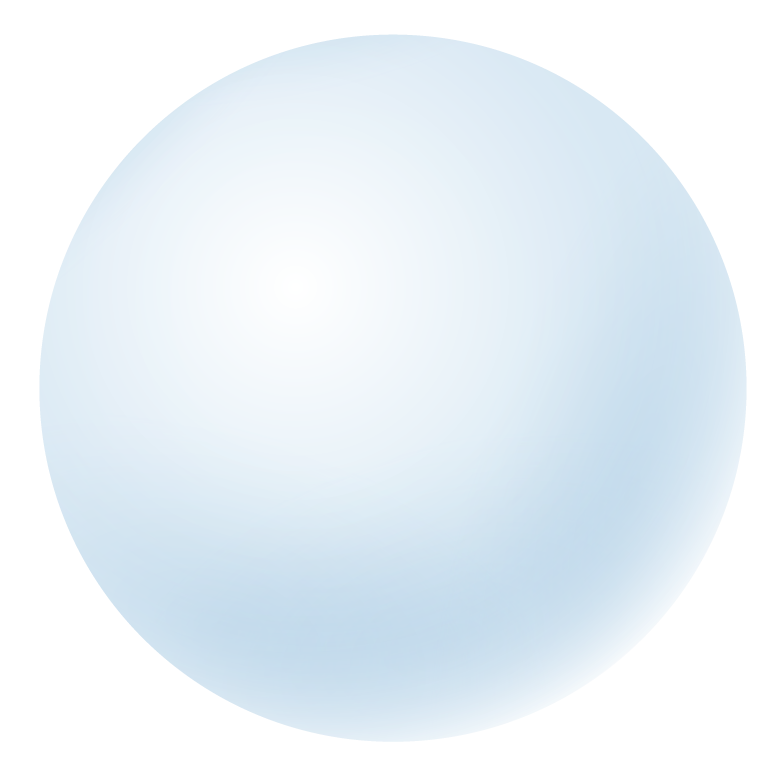 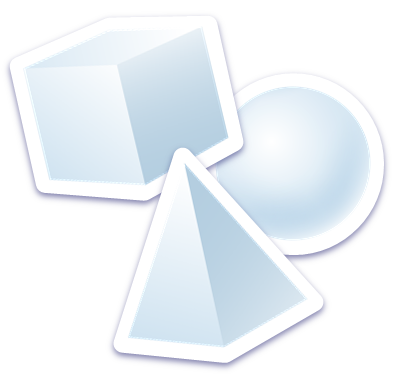 KẾT LUẬN
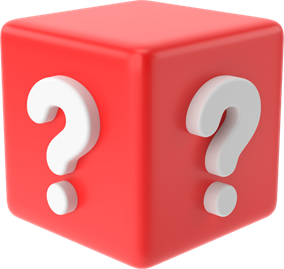 Trả lời:
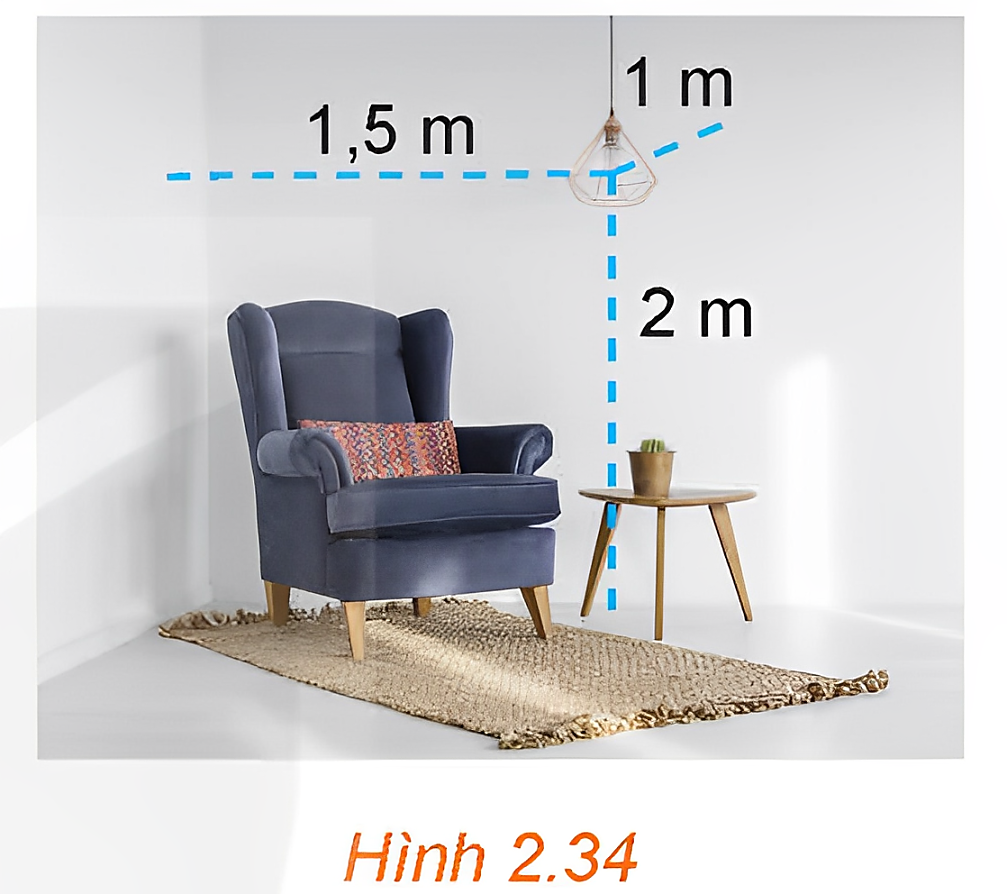 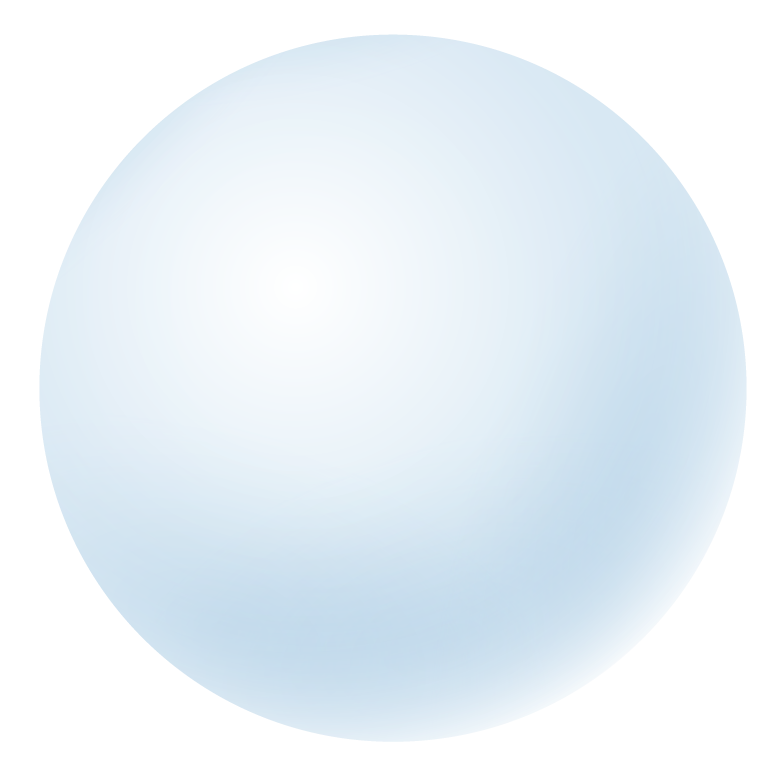 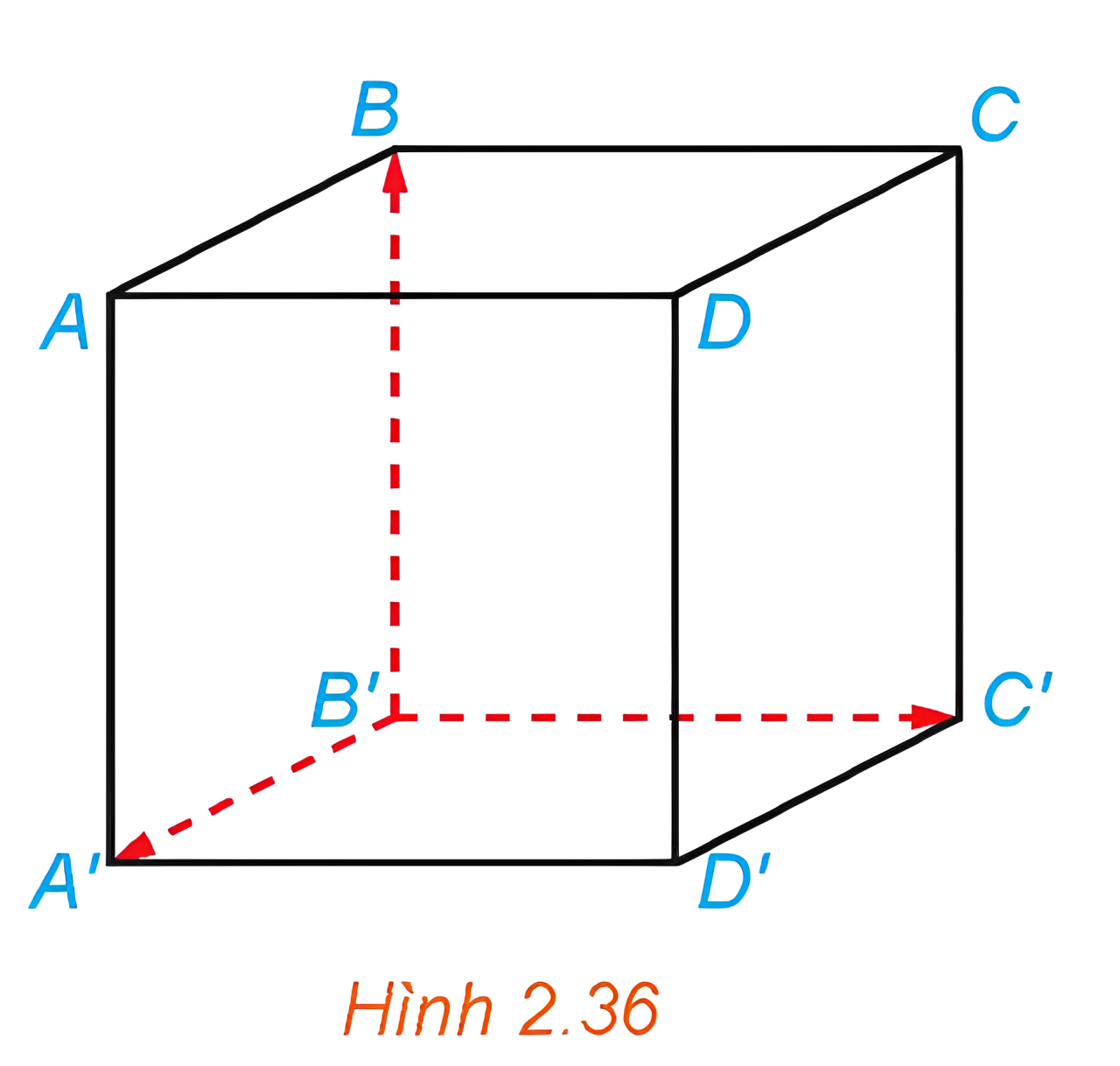 Giải:
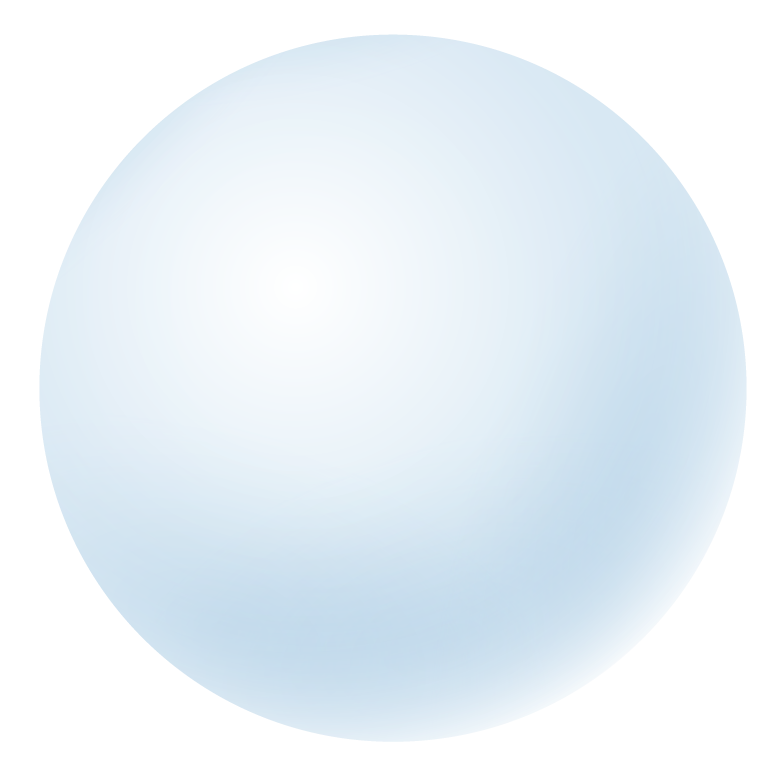 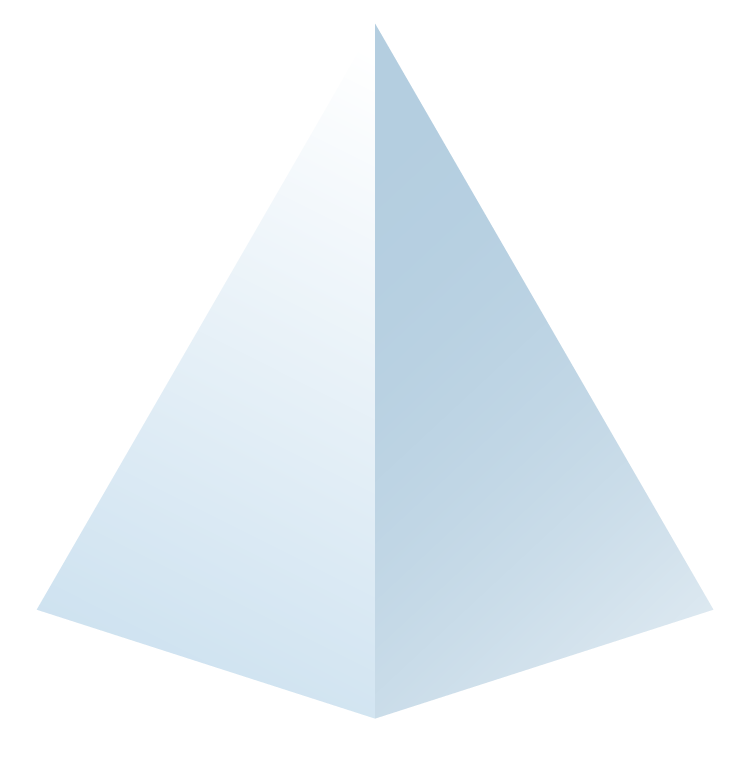 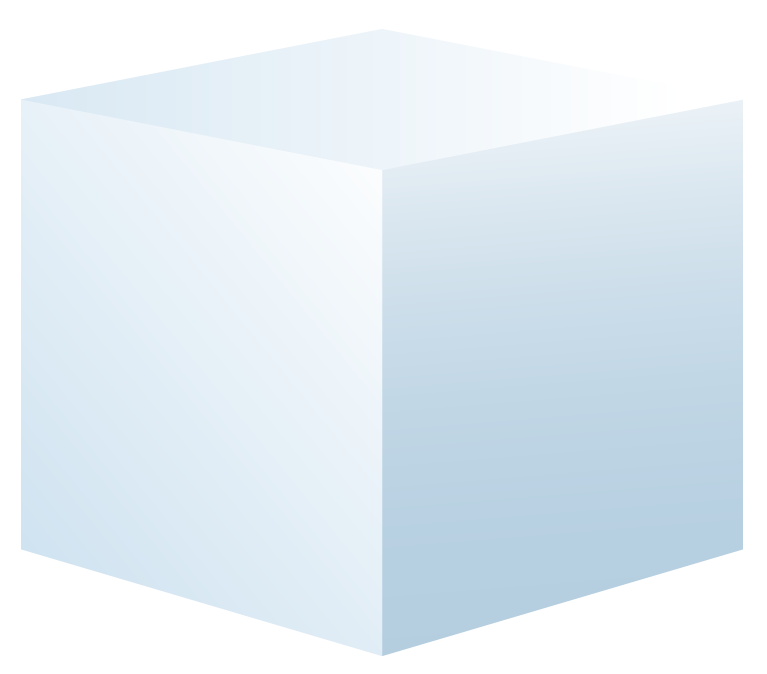 Luyện tập 1
Giải:
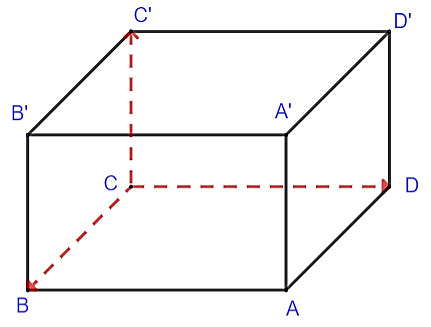 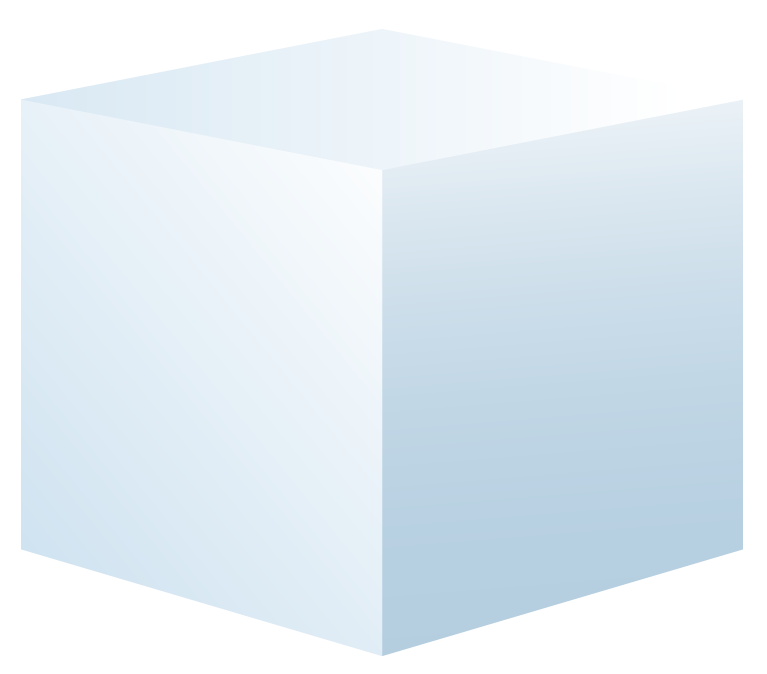 02
TOẠ ĐỘ CỦA ĐIỂM, TOẠ ĐỘ CỦA VECTƠ TRONG KHÔNG GIAN
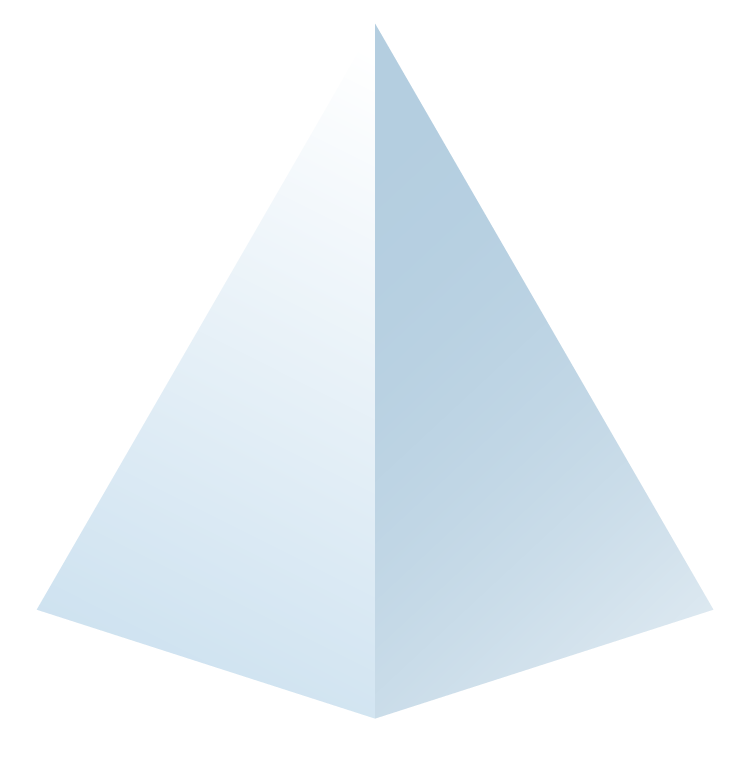 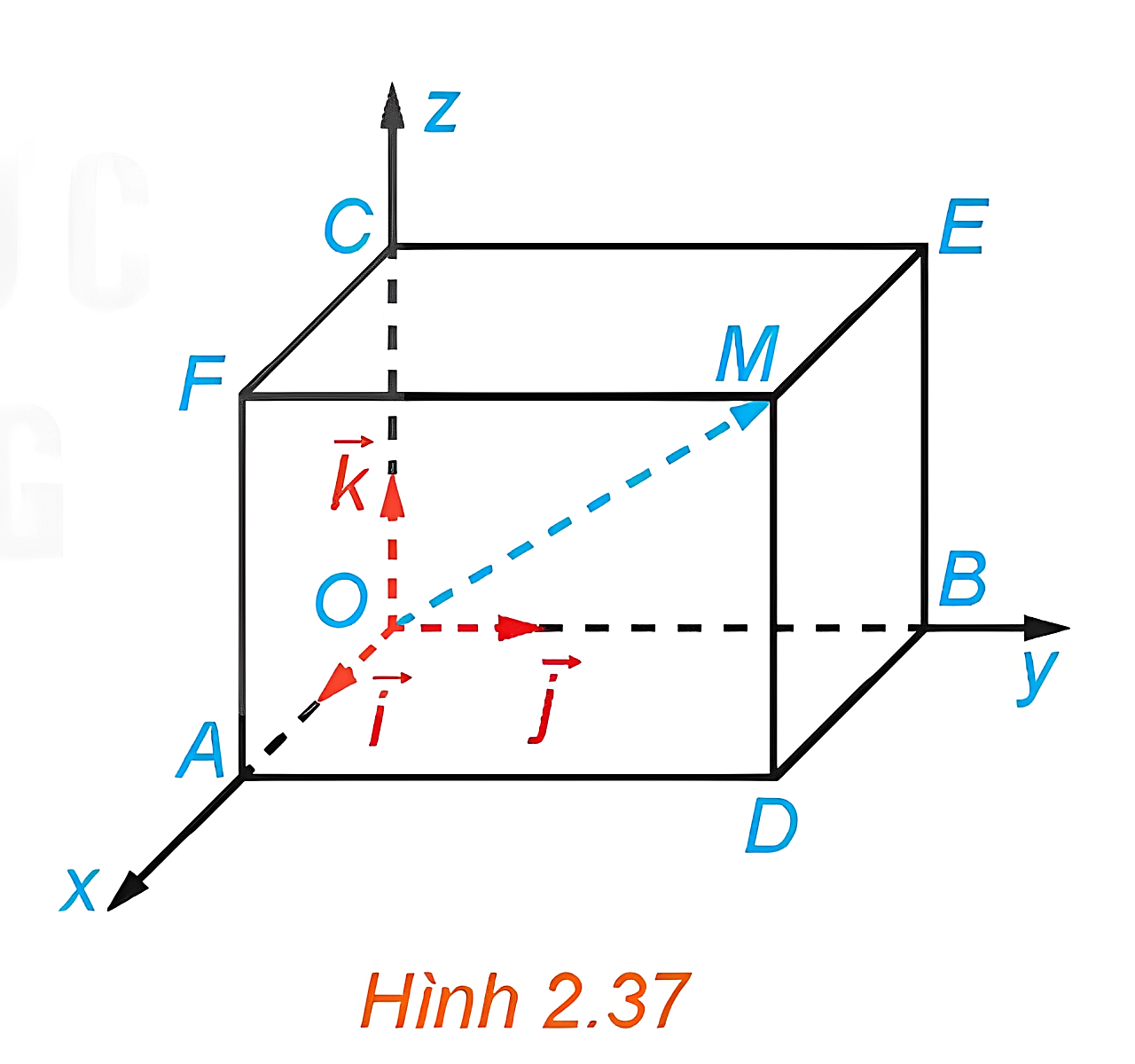 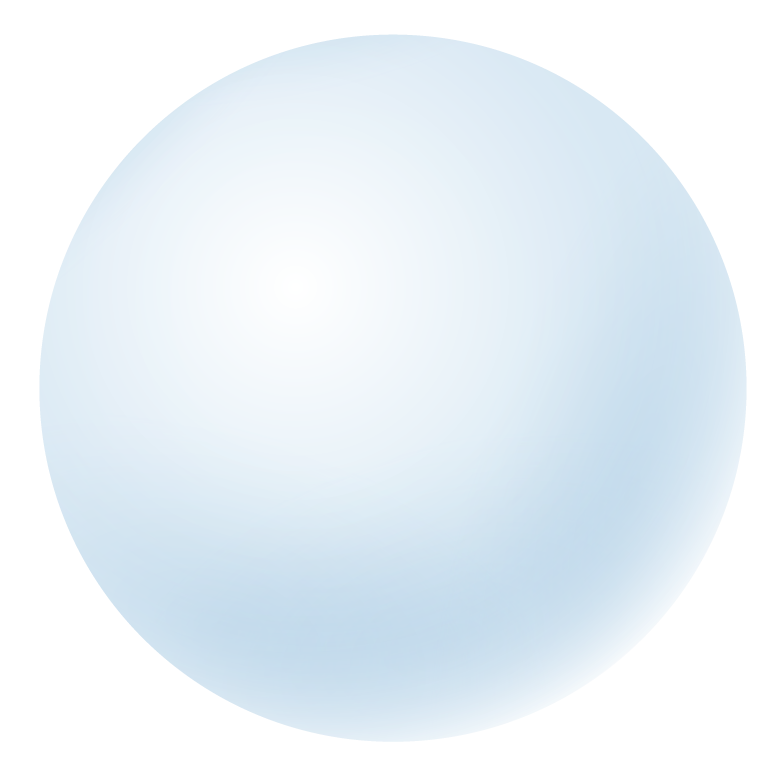 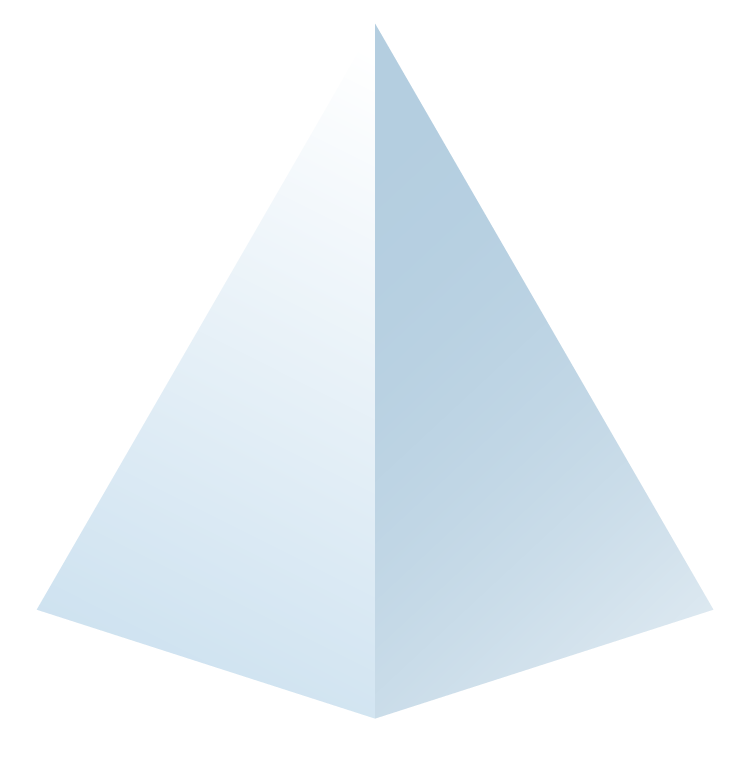 Trả lời:
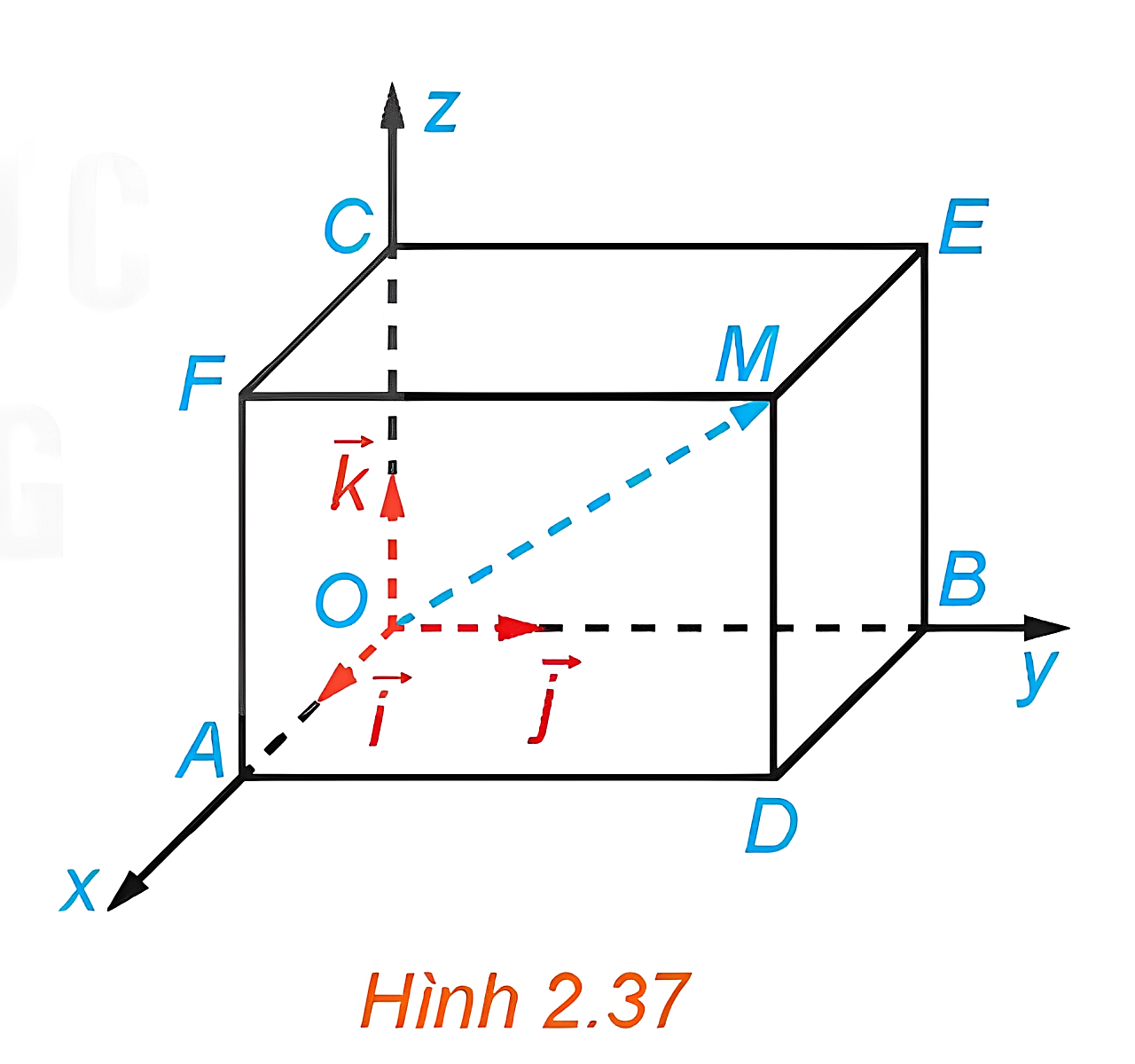 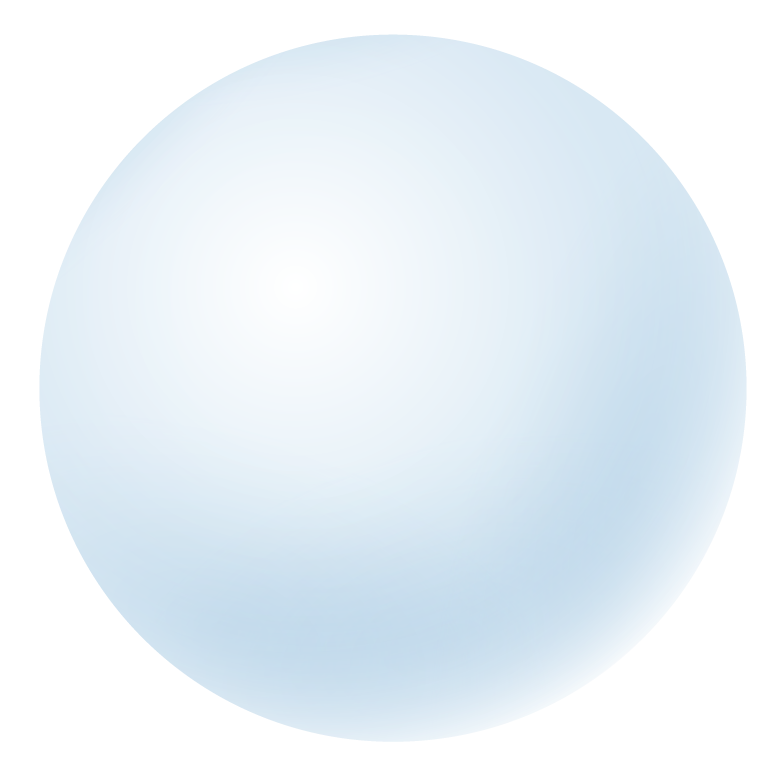 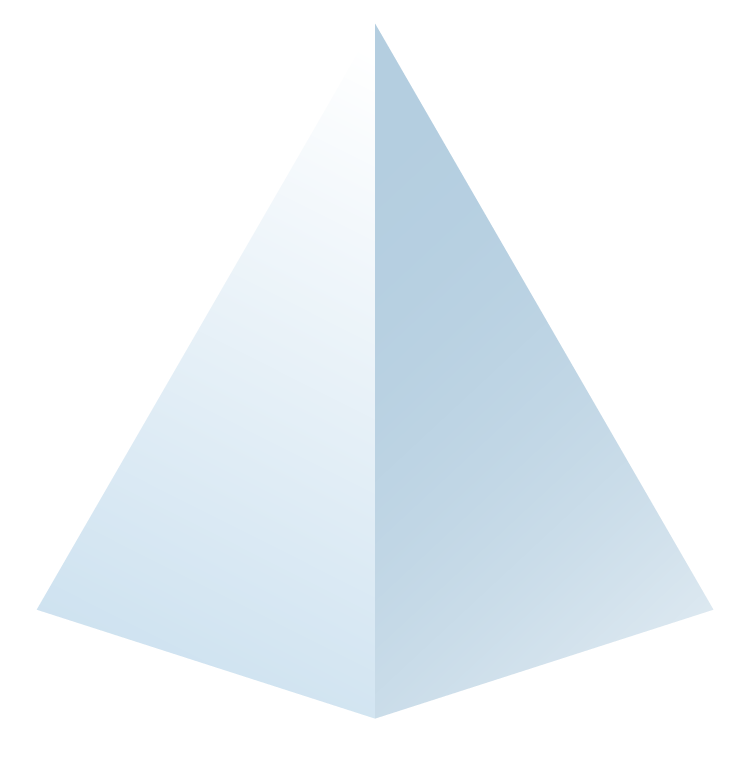 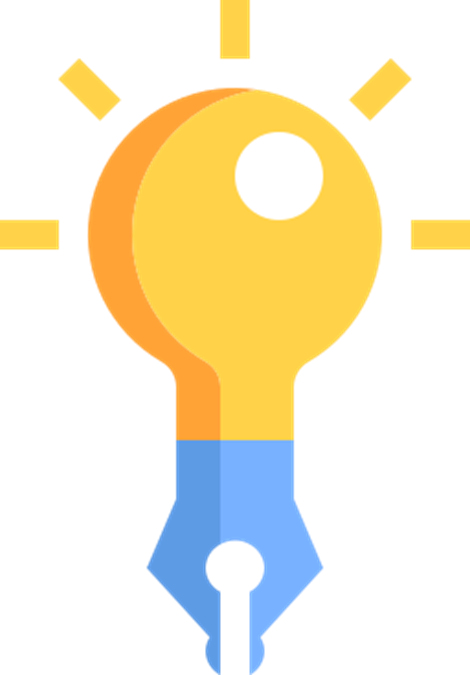 KẾT LUẬN
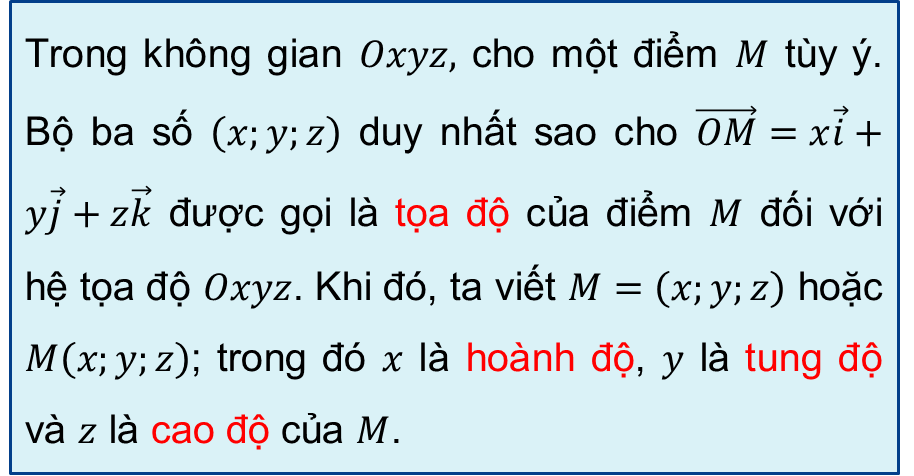 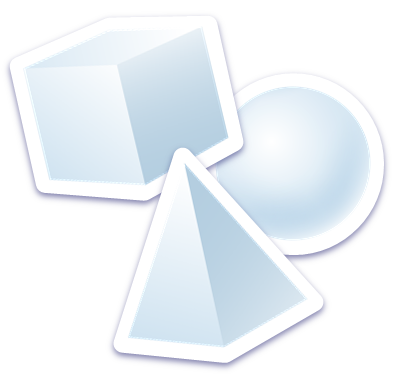 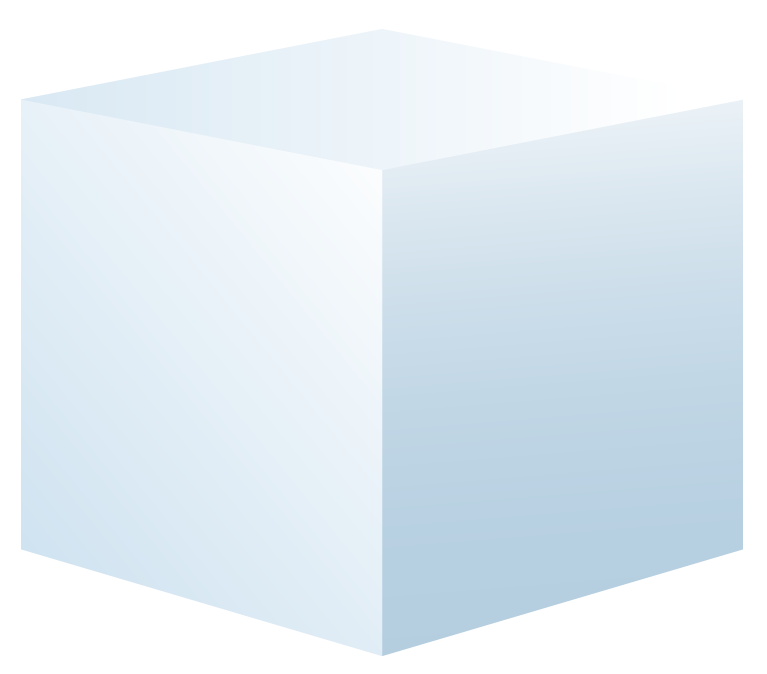 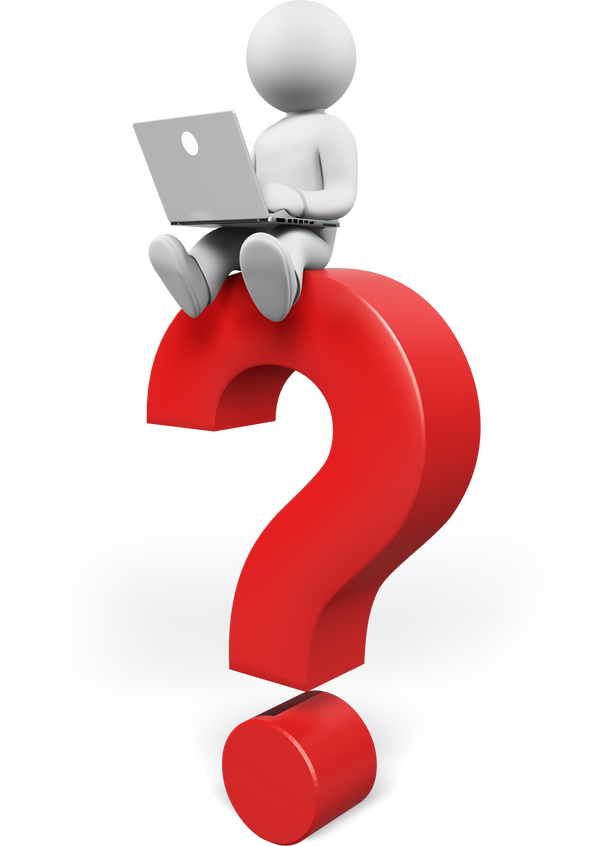 Trả lời:
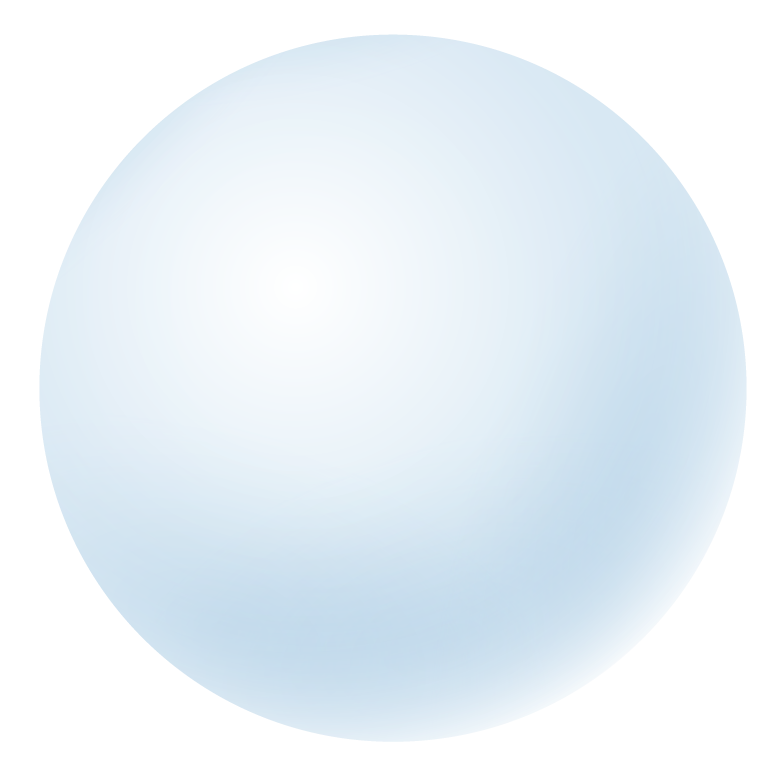 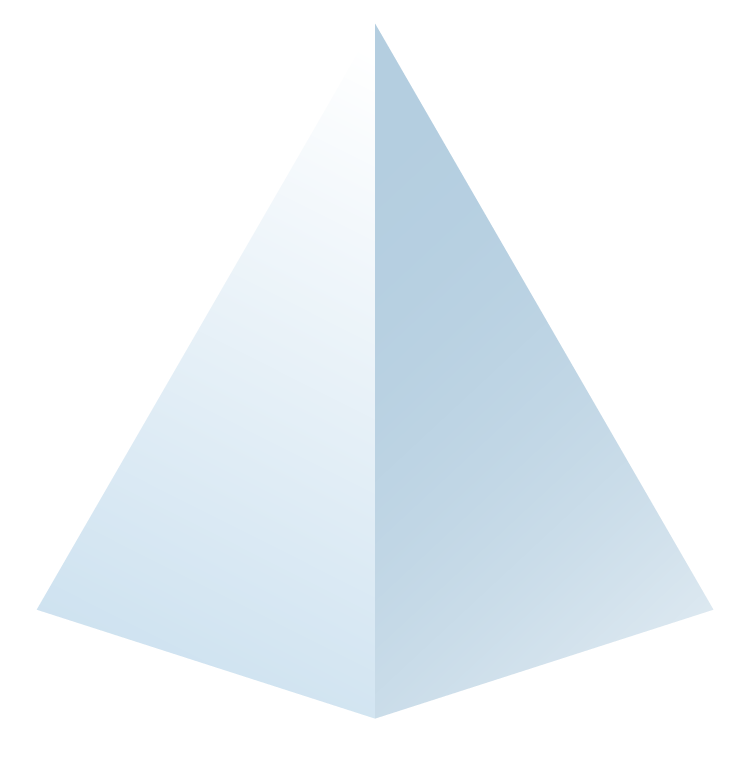 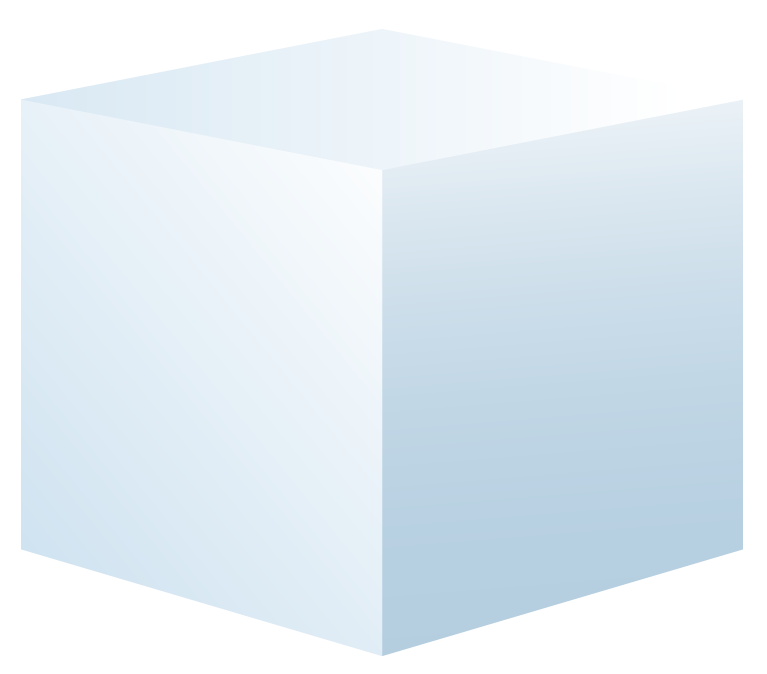 Giải:
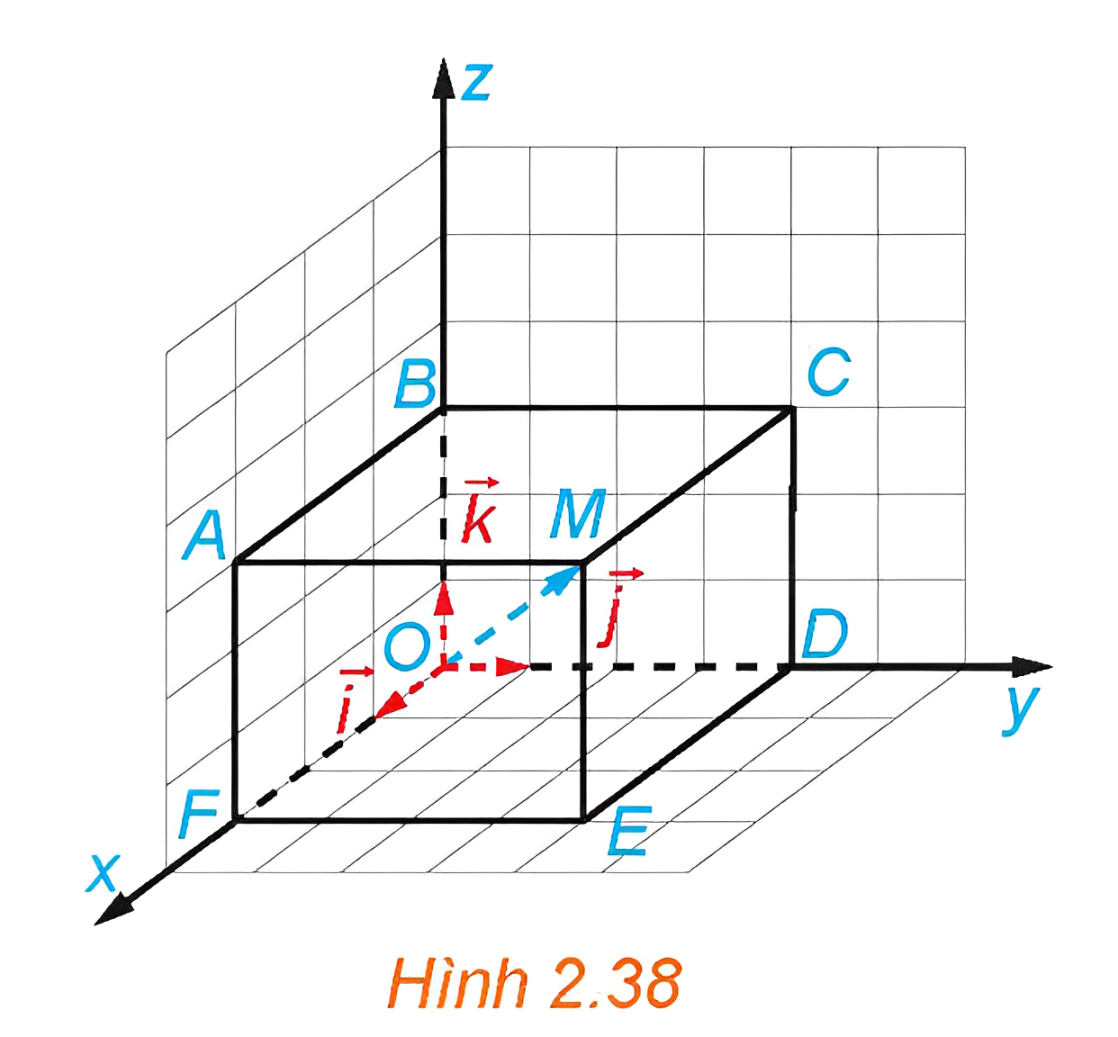 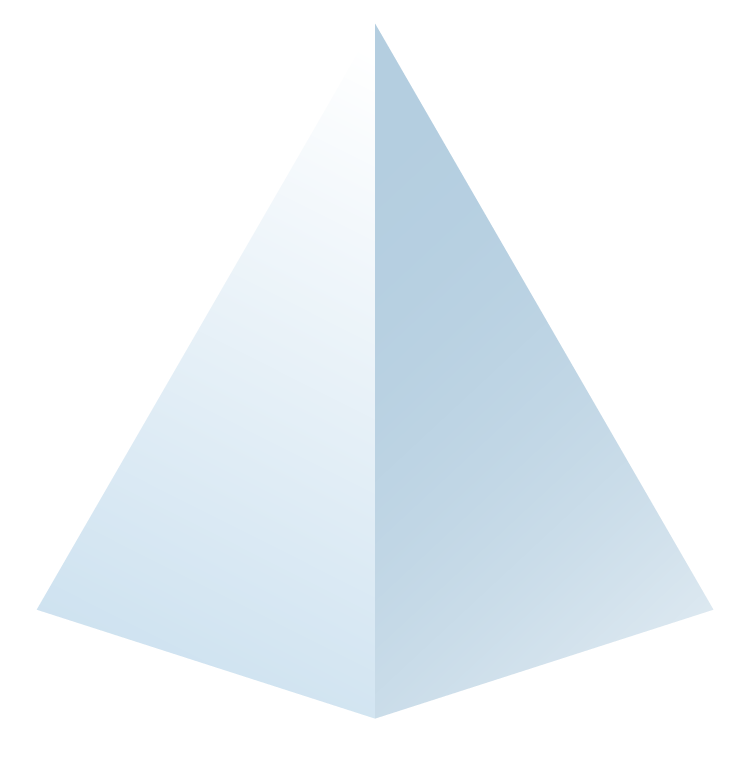 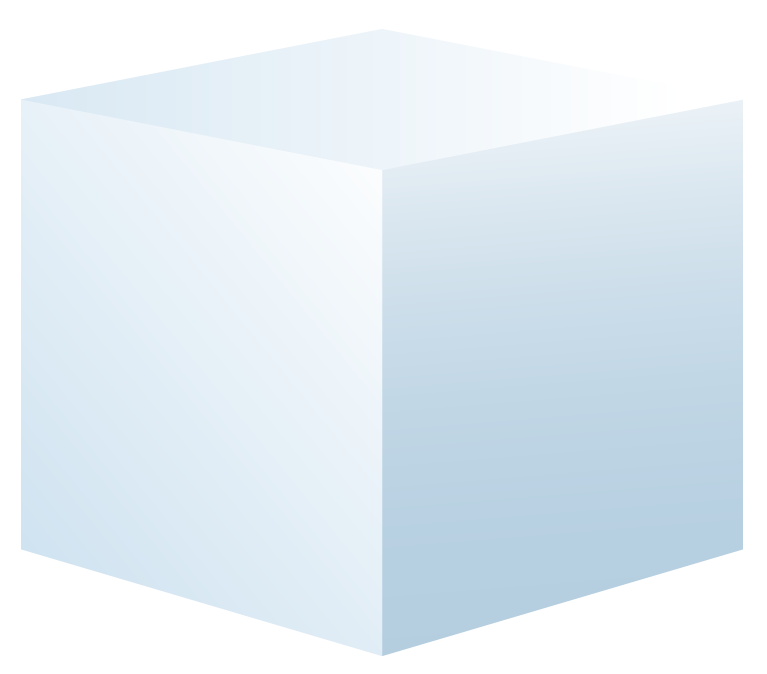 Luyện tập 2
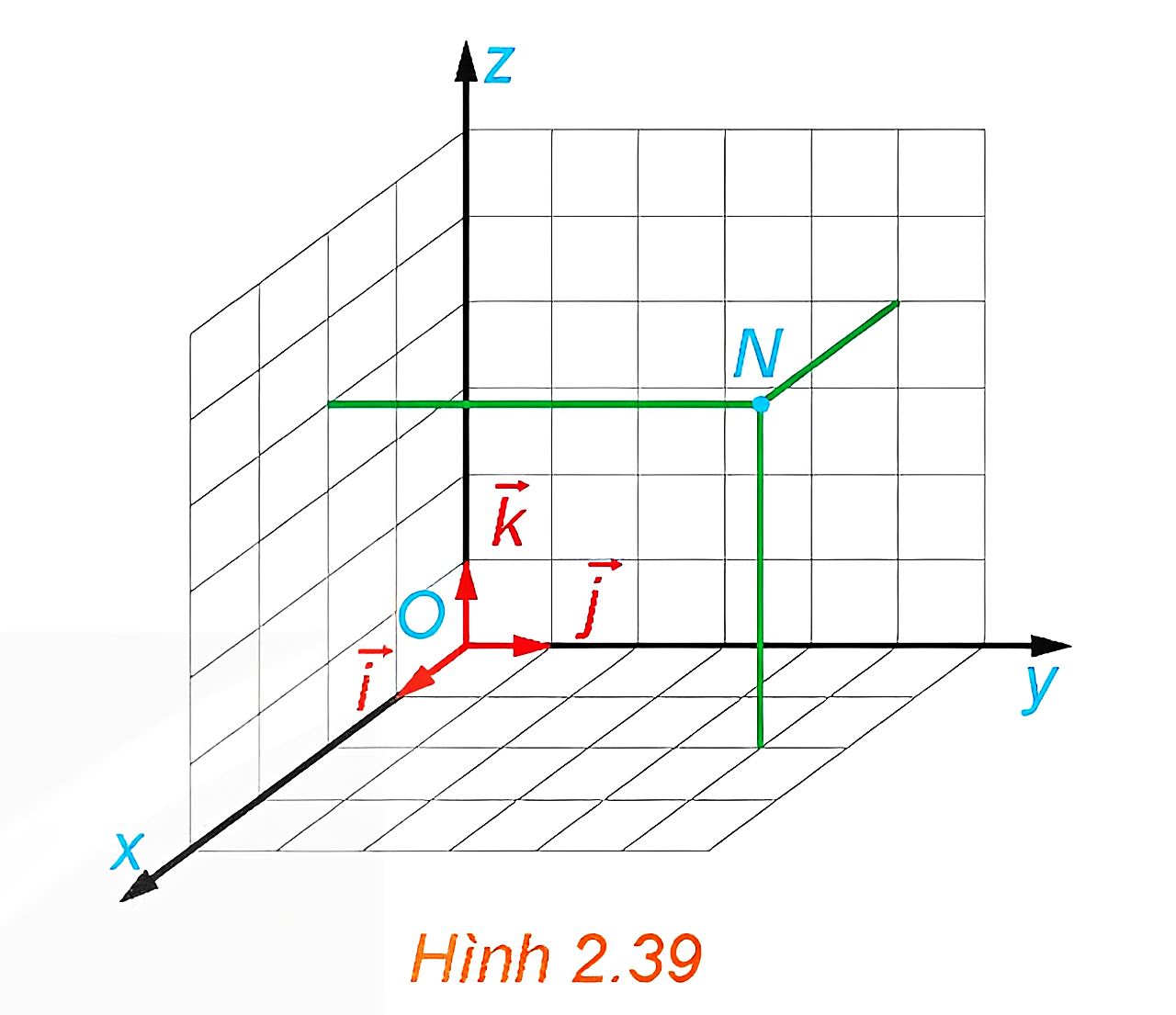 Giải:
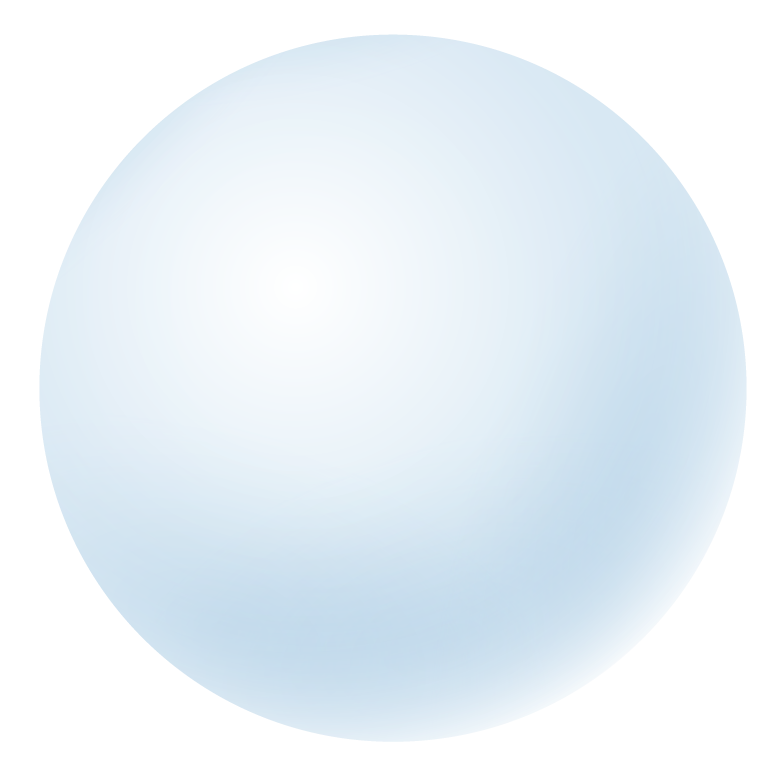 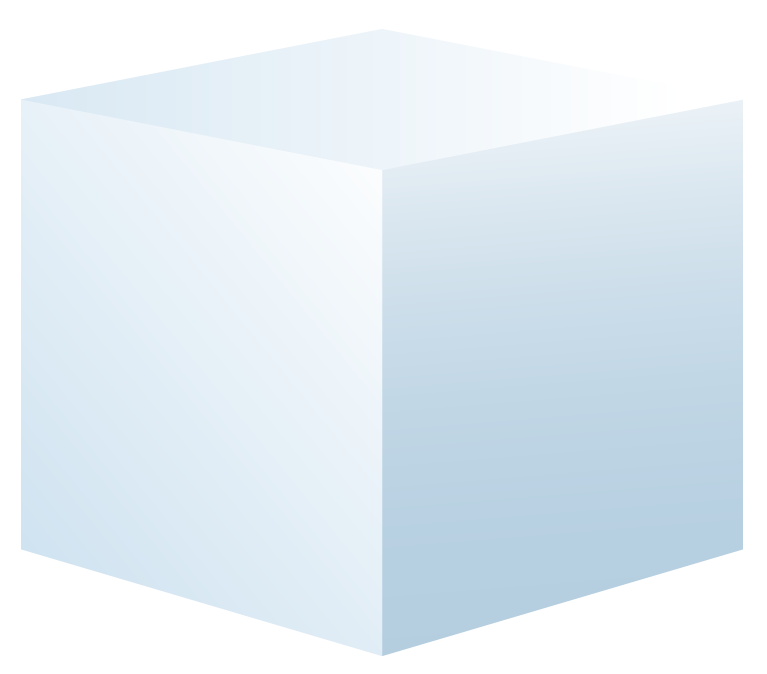 LUYỆN TẬP
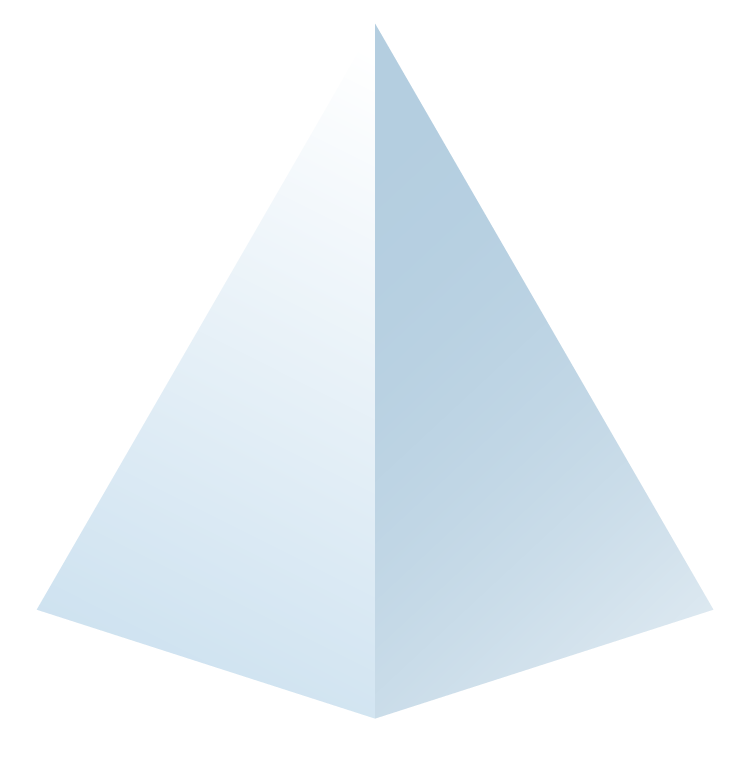 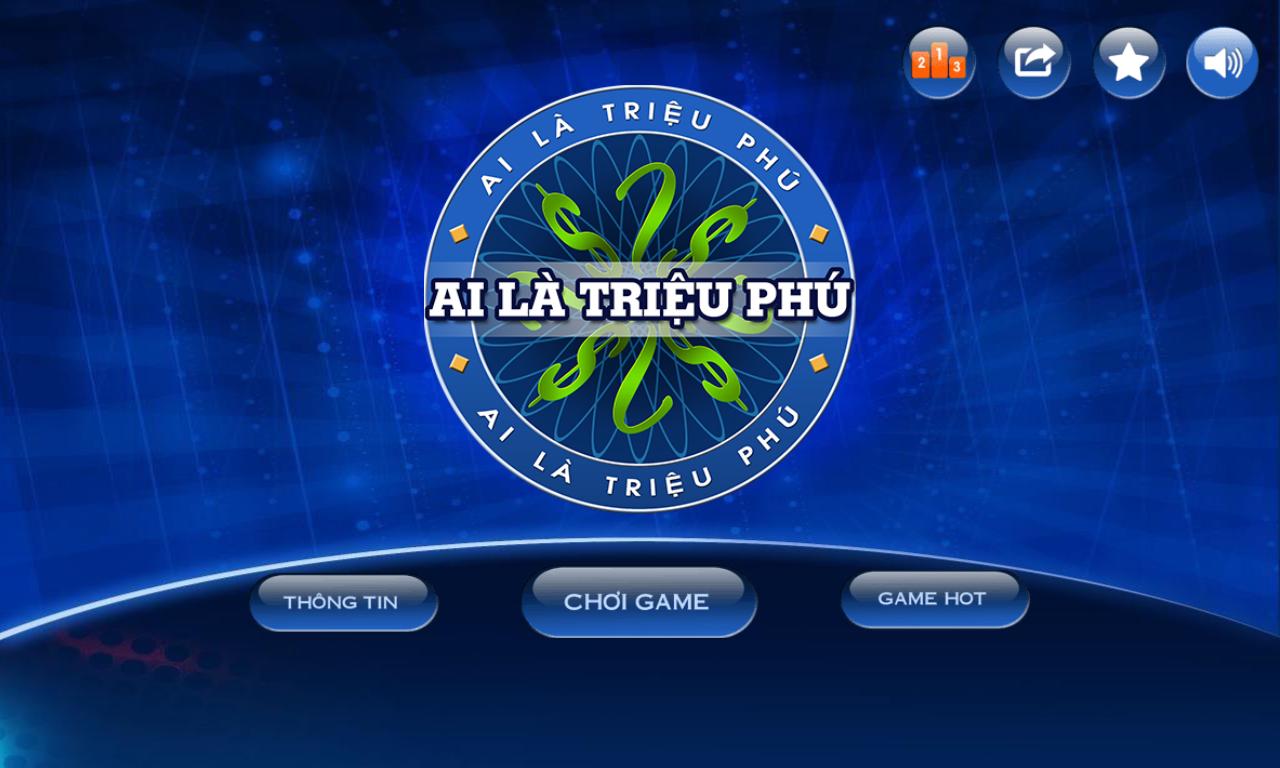 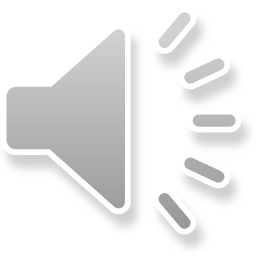 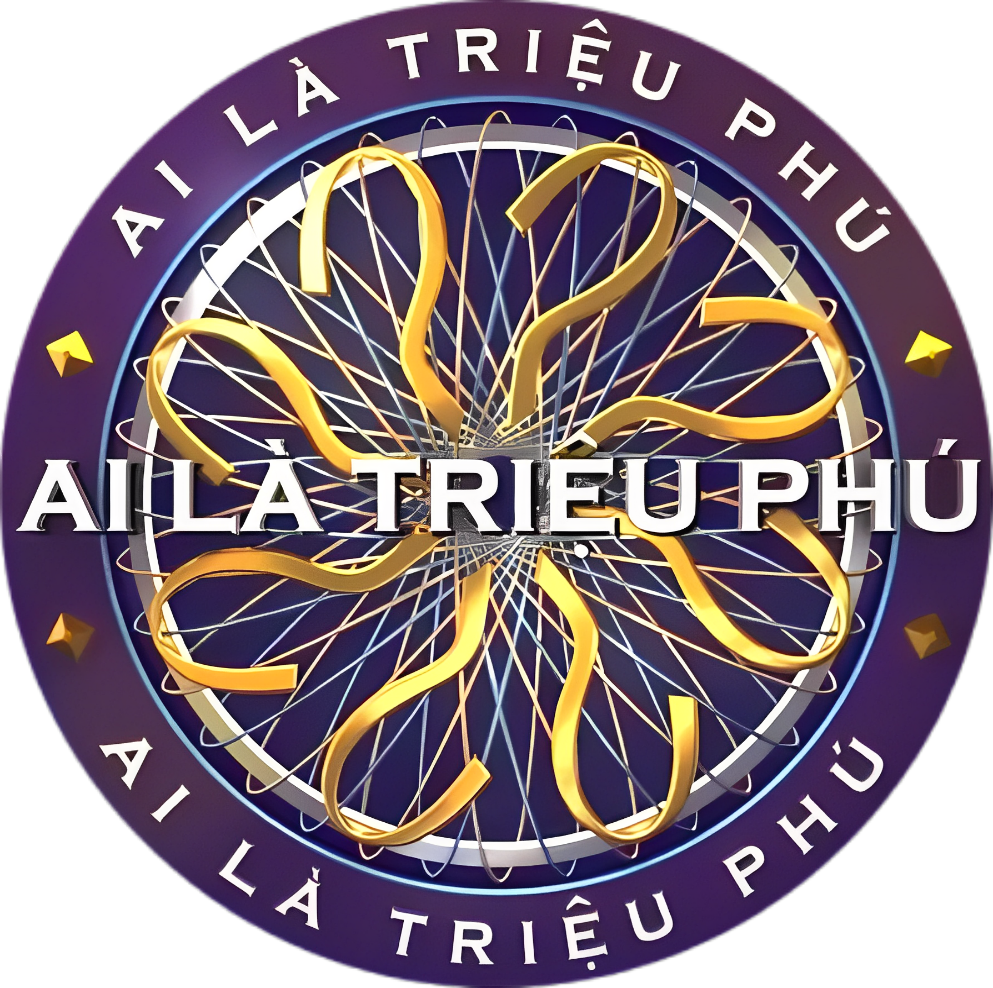 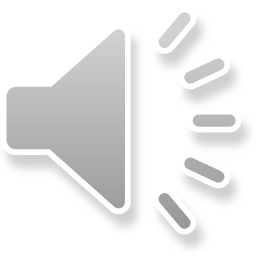 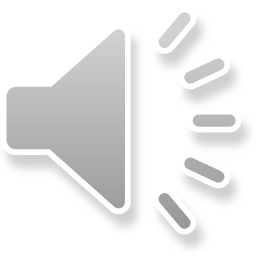 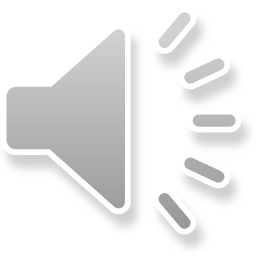 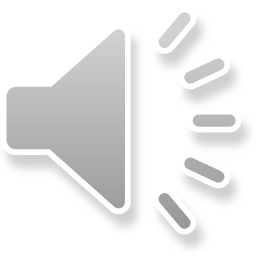 [Speaker Notes: Để hiển thị đáp án, các thầy cô bấm vào từng ô đáp án]
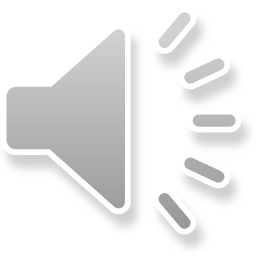 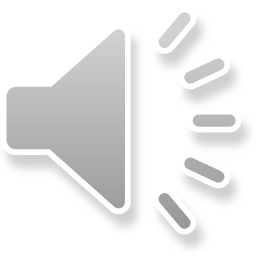 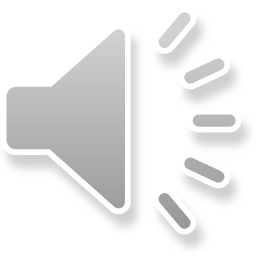 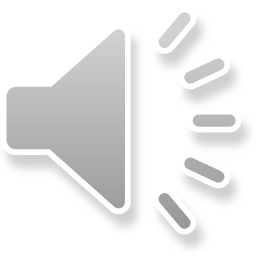 [Speaker Notes: Để hiển thị đáp án, các thầy cô bấm vào từng ô đáp án]
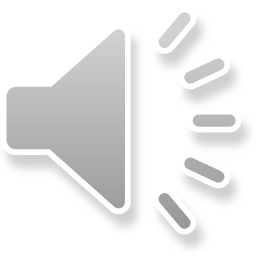 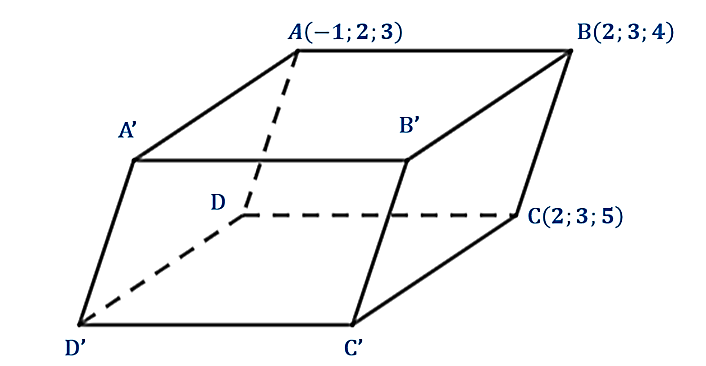 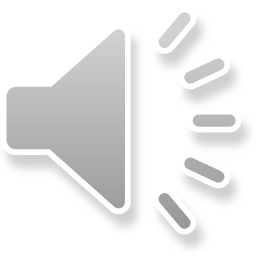 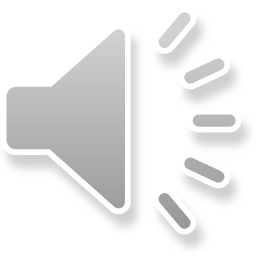 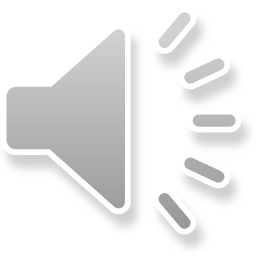 [Speaker Notes: Để hiển thị đáp án, các thầy cô bấm vào từng ô đáp án]
CẢM ƠN CÁC EM
ĐÃ THAM GIA BUỔI HỌC!
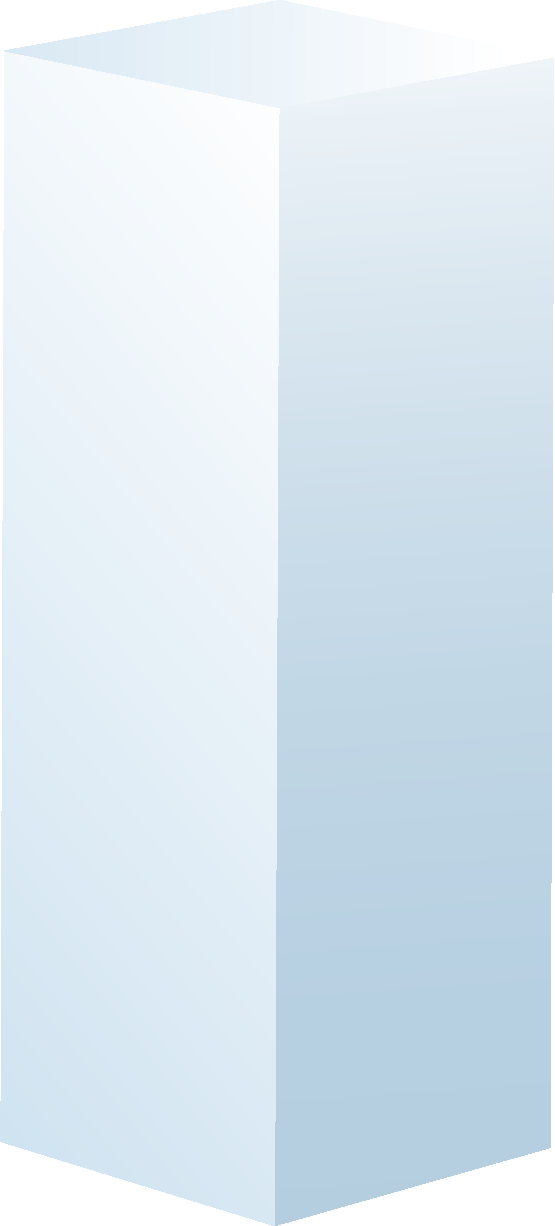 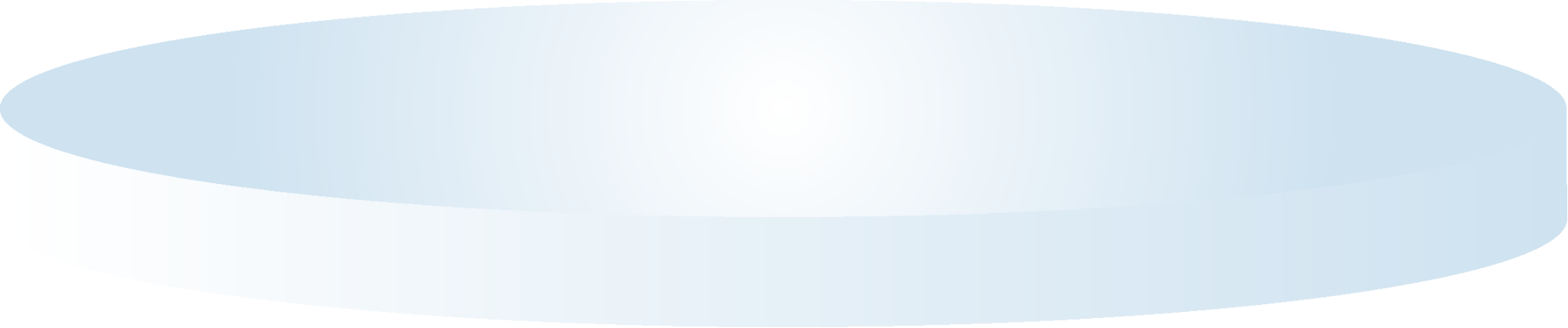